METABOLISMO Y NUTRICIÓNTema II: Respiración celular CLASE TALLER 2: Cadena Respiratoria
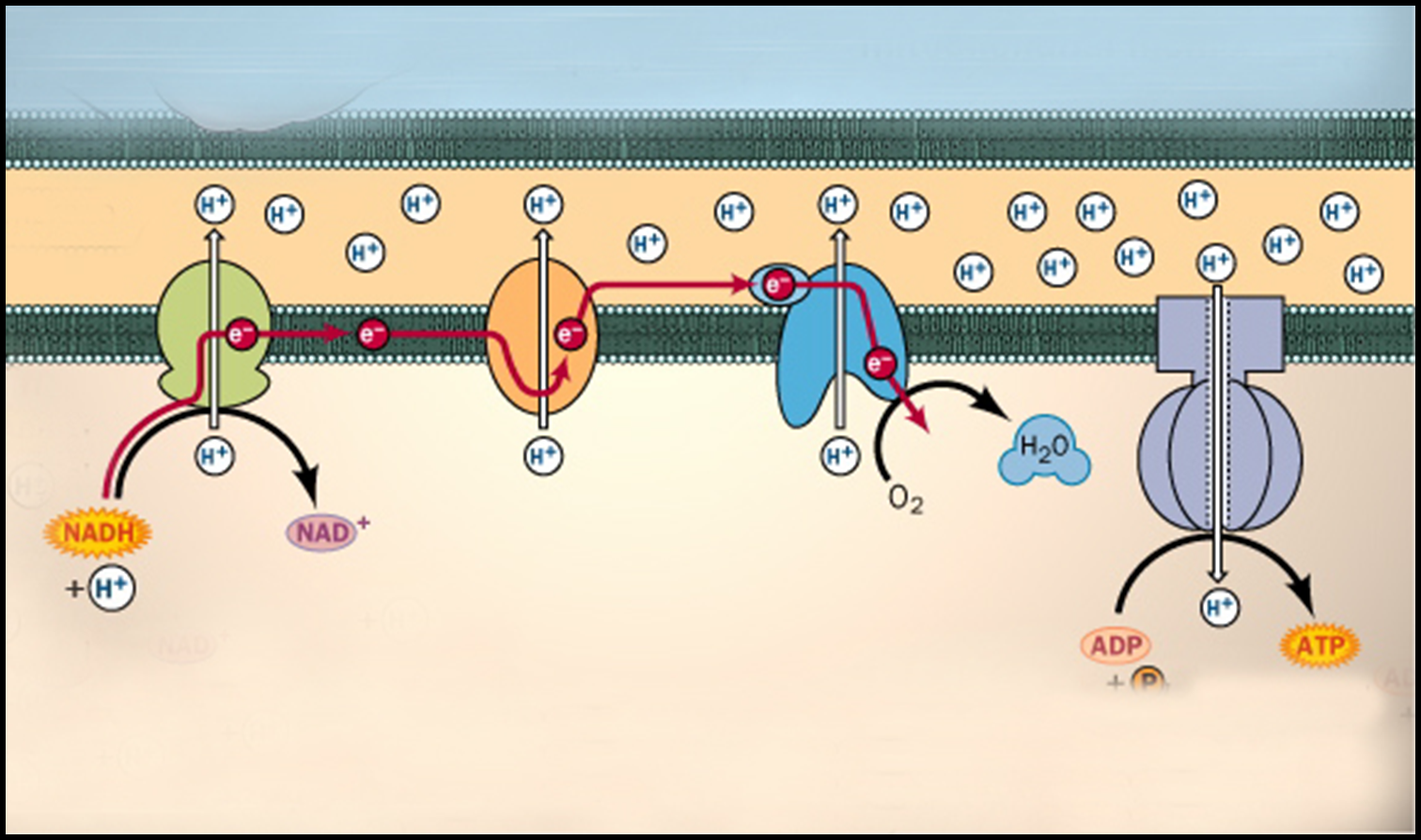 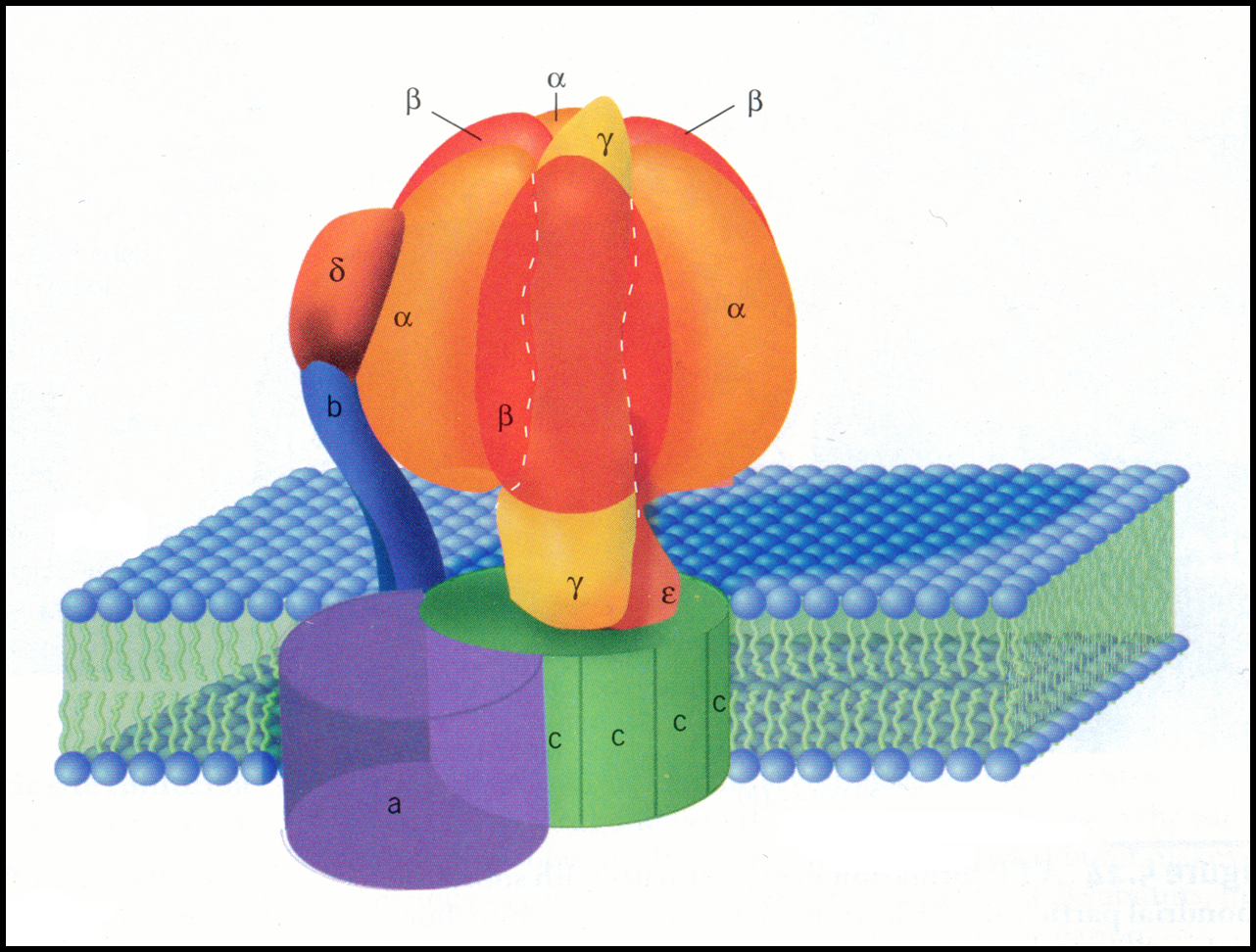 Profesor: MSc Gleymis Venet Cadet
Sufrimiento fetal agudo
El sufrimiento fetal agudo (SFA), o distres fetal, es un término que se usa en obstetricia para referirse a un estado que altera la fisiología fetal antes o durante el parto, de tal modo que es probable su muerte o la aparición de lesiones permanentes en un período relativamente breve. En general, el SFA es causada por un déficit de oxígeno secundario principalmente a insuficiencia en la circulación útero-placentaria, compresión del cordón umbilical y complicaciones fetales como la sepsis o las hemorragias.
Interrogante ?
¿Po qué el sufrimiento fetal agudo provocado por deficiencia de O2 puede provocar lesiones permanentes e incluso la muerte?
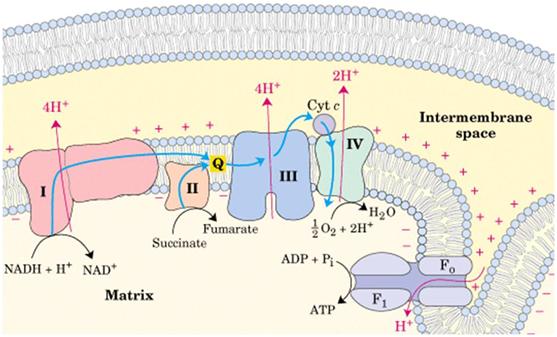 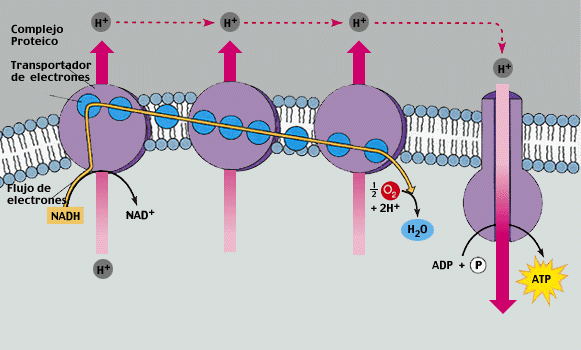 SUMARIO:
Transporte de electrones. Organización estructural y funcional de sus componentes. Formación del gradiente electroquímico.
Fosforilación oxidativa. Teoría quimiosmótica.
Unidad funcional de los procesos que integran la respiración celular. Regulación.
Inhibidores de la cadena y la fosforilación. Desacopladores
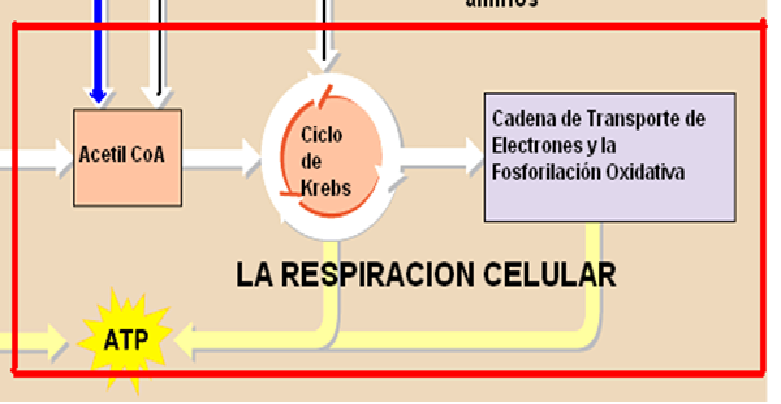 OBJETIVOS:
CARACTERIZAR los procesos  que componen la cadena respiratoria.
EXPLICAR el efecto de los factores que intervienen en la regulación de la cadena transportadora de electrones y la fosforilación oxidativa así como de la respiración celular en su conjunto.
IDENTIFICAR la afectación provocada por inhibidores de la cadena transportadora de electrones, inhibidores de la fosforilación oxidativa y desacopladores sobre los procesos de la respiración celular.
BIBLIOGRAFÍA
PÁGINAS (10 – 31)
1. Sobre el Ciclo de Krebs responda las siguientes interrogantes:
¿En qué compartimento de la mitocondria ocurre?
¿Cuál es el compuesto considerado como alimentador del mismo?
¿Cuáles son los productos que se forman por la oxidación de la Acetil Co A en el Ciclo de Krebs?
La Isocitrato Deshidrogenasa es la principal enzima reguladora del Ciclo de Krebs: ¿es regulada alostéricamente o covalentemente? Aplique lo aprendido en Biocatalizadores.
2. Sobre el Ciclo de Krebs responda las siguientes interrogantes:
¿Qué efectos tiene sobre la enzima Isocitrato Deshidrogenasa y diga cómo puede influir ese efecto sobre el Ciclo y también sobre la respiración Celular:
Una baja concentración de ADP.
Una alta concentración de ATP.
¿Cuáles son las enzimas del ciclo que generan coenzimas reducidas?
¿Qué destino pueden seguir dichas coenzimas en la respiración celular?
3. Sobre el Ciclo de Krebs responda las siguientes interrogantes:
¿Qué metabolitos del ciclo pueden participar en otros procesos metabólicos? Cítelos y diga que vías pueden seguir.
¿Qué característica del Ciclo se pone de manifiesto?. Explique
¿Qué es la anaplerosis y cuál es su principal reacción?
4. Responda con V o F (verdadero o falso) cada una de las siguientes afirmaciones:
___ La energía generada por la Respiración Celular se utiliza en los procesos catabólicos.
___ Elevadas concentraciones de ATP activan la respiración celular. 
___ Elevadas concentraciones de ADP intensifican la obtención de energía en forma de ATP. 
___ Las deshidrogenasas del ciclo de Krebs generan alimentadores para la cadena de transporte de electrones.
___ El Acetil CoA que alimenta el Ciclo de Krebs puede obtenerse de los carbohidratos, los lípidos y de los aminoácidos.
___ El ciclo de Krebs tiene carácter anfibólico por encontrarse sus enzimas en la membrana interna de la mitocondria.
CUESTIONARIO
Mencione la localización y los procesos que integran la cadena respiratoria.
Elabore un concepto de Cte- y FOD.
Mencione los transportadores que forman parte de la Cte- y refierace a su naturaleza química y a la sustancia que transportan.
Explique las funciones de los 4 complejos y cómo se forma el gradiente de protones.
CUESTIONARIO
5. Describa la estructura de la enzima ATP sintasa
Explique cómo ocurre la formación de ATP por dicha enzima.
6. Mencione el mecanismo general de acción de los inhibidores de la Cte- y de la FOD y sus consecuencias para:
Oxidación de los sustratos
Consumo de oxigeno
Formación de agua
Formación del gradiente
Formación de ATP
CUESTIONARIO
Ubique el sitio de acción de un inhibidor de la Cte- si se conoce que la coenzima Q se encuentra en su forma reducida y los citocromos b, c, c1, a y a3 se encuentran en su forma oxidada.
Calcule los moles de ATP que se forman en la respiración celular por cada acetil CoA que se incorpora al CK
CADENA TRANSPORTADORA DE ELECTRONES
La cadena transportadora de electrones constituye una serie de reacciones de oxidación-reducción de forma secuencial donde los electrones provenientes de los cofactores reducidos (NADH.H+ y FADH2)  van pasando a través de 4 complejos hasta llegar al oxígeno, obteniéndose como producto final H2O y un gradiente electroquímico de protones.
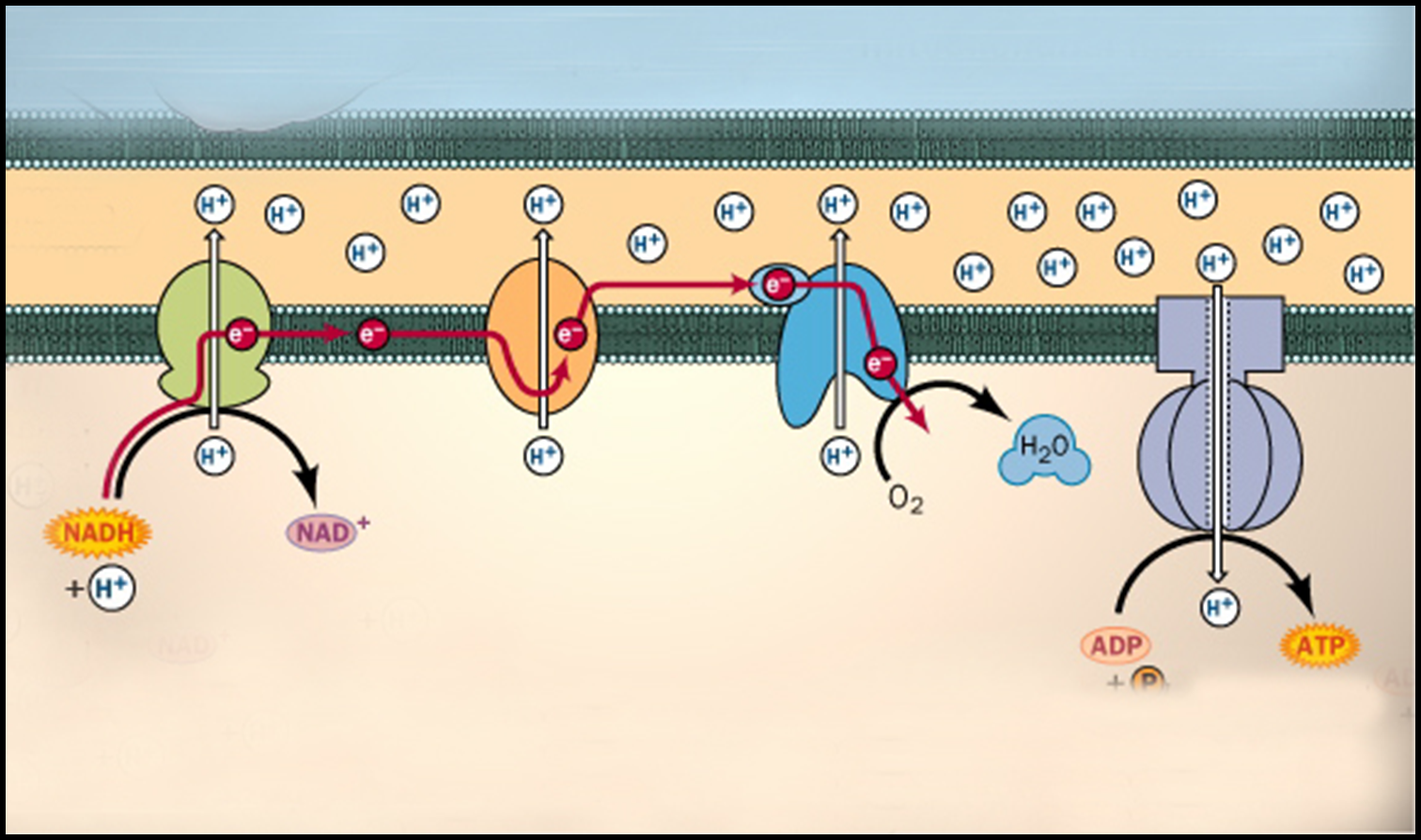 Los transportadores que intervienen en ella son de dos tipos:
Los que transportan hidrógeno
Coenzima Q 
Las flavoproteínas
NADH Deshidrogenasa.
Succínico DH
Los que transportan electrones 
Los citocromos 
      a, a3, b, c, c1
Las ferrosulfoproteínas
las cuproproteínas.
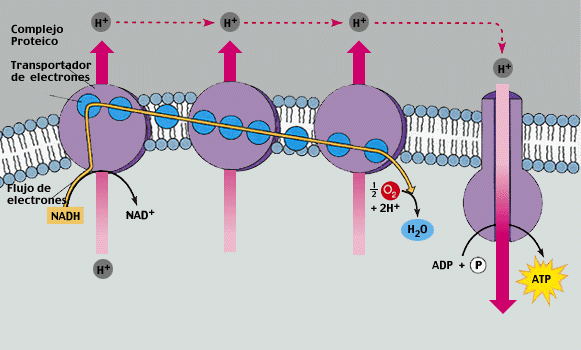 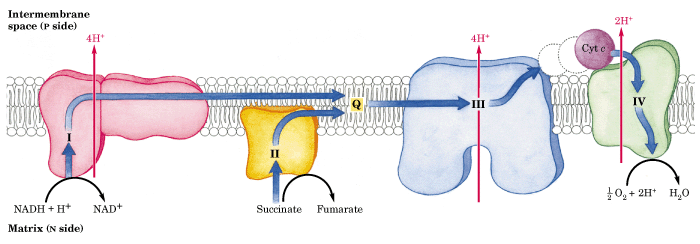 2 H+
4 H+
4 H+
Succínico
Fumárico
Organización de los componentes e inhibidores
Actinomicina A
Rotenona
CN y CO
Cit a, a3, 
Cuproprot
NADH Desh
Fe-S.
Citocromos
b,c1, Fe-S
Succínico
 Desh.
  Fe-S.
FADH2
FAD
Fosforilación Oxidativa.
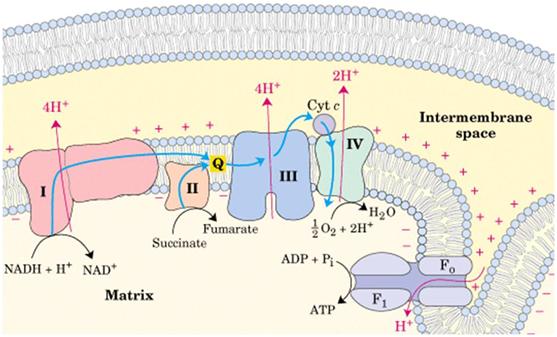 La fosforilación oxidativa constituye la tercera y última etapa de la respiración celular. En ella se forma el ATP a partir de ADP + Pi, reacción catalizada por la ATP sintasa utilizando la energía almacenada en el gradiente protónico
Estructura de la ATP sintetasa
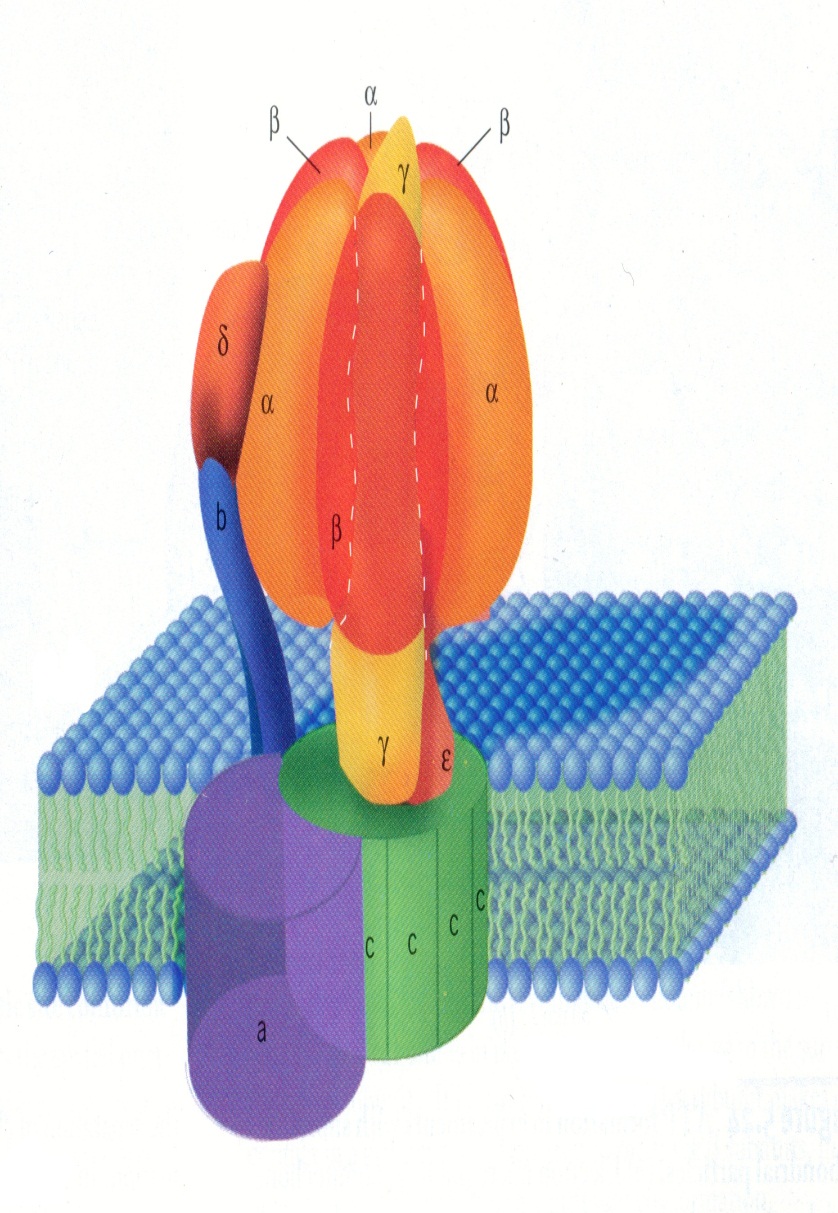 El complejo V o ATP sintetasa está formado por tres porciones:
La cabeza, llamada subunidad F1, sitio donde se sintetiza el ATP.
El cuello, que une la cabeza con la membrana.
La base, que se encuentra dentro de la membrana y que es por donde pasan los protones desde el espacio inter-membranoso a la matriz mitocondrial.
Balance energético de la respiración celular.
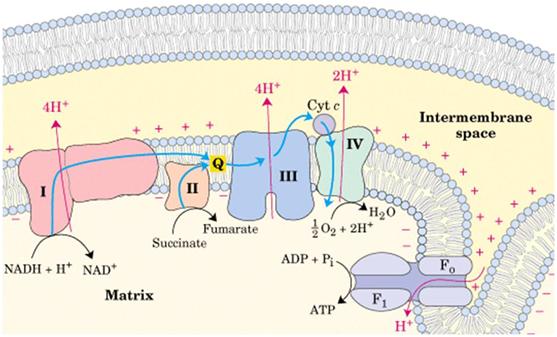 Por cada 4 moles de H+ se forma un mol de ATP.

Si los H se incorporan por  NADH son 10 moles de H+ y por tanto  2,5 moles de ATP.

Si se incorporan por FADH2 son 6 moles de H+ y por tanto 1,5 moles de ATP
Regulación de la respiración celular
A nivel del ciclo de Krebs
Disponibilidad de acetil CoA y de ácido oxalacético; y niveles de NADH.H+.
Relación ATP/ADP.
A nivel de la cadena transportadora de electrones
Disponibilidad de cofactores reducidos y O2.
A nivel de la ATP sintetasa
Pobre gradiente protónico y relación ATP/ADP alta, inhibida por Ca2+.
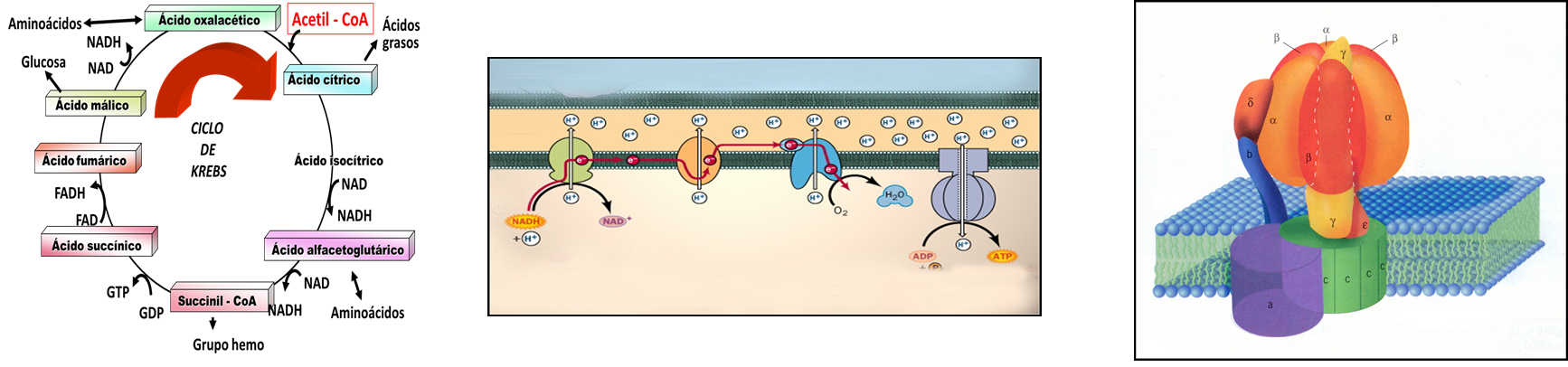 [Speaker Notes: Primer Trimestre.
Orientadora 7.
Diapositiva 37.
La regulación de la respiración celular se efectúa a varios niveles:
A nivel del ciclo de Krebs depende de la disponibilidad de acetil CoA y de ácido oxalacético. Además, la relación ATP/ADP regula la actividad de la deshidrogenasa isocítrica y la deshidrogenasa alfacetoglutárica.
A nivel de la ATP sintetasa, que se inhibe por la presencia de iones de calcio, pobre gradiente protónico y relación ATP/ADP alta.
También influye la actividad de la cadena transportadora de electrones, que es regulada por la disponibilidad de cofactores reducidos.]
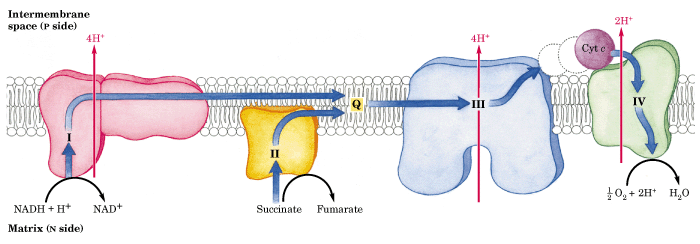 Efectos de los inhibidores de la cadena transportadora de electrones
Estos inhibidores se combinan con algún transportador e impiden que cumplan su función.
Detención del consumo de oxígeno.
Detención de la formación de agua.
Detención de la oxidación de los sustratos.
No se forma el gradiente de protones.
Detención de la síntesis de ATP.
[Speaker Notes: Primer Trimestre.
Orientadora 7.
Diapositiva 38.
Hay sustancias que inhiben la cadena transportadora de electrones, porque se unen a uno de los transportadores impidiendo su funcionamiento. Un ejemplo lo constituye el cianuro.
Los inhibidores del transporte de electrones detienen:
El consumo de oxígeno.
La formación de agua.
La oxidación de los sustratos.
La síntesis de ATP y
Disipan el gradiente de protones.
Deben profundizar el mecanismo por el cual se producen estos cambios siguiendo las orientaciones del CD de la asignatura.]
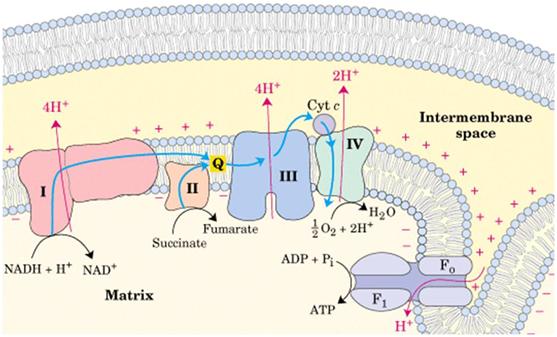 Interrogante ?
¿Po qué el sufrimiento fetal agudo provocado por deficiencia de O2 puede provocar lesiones permanentes e incluso la muerte?  
El déficit de O2 hace que no ocurra el transporte de electrones por lo que no se formará el gradiente y no habrá síntesis de ATP.
Efectos de los inhibidores de lafosforilación oxidativa
Impiden el uso del gradiente por lo que éste no se disipa
Detención del consumo de oxígeno.
Detención de la formación de agua.
Detención de la oxidación de los sustratos.
Detención de la síntesis de ATP.
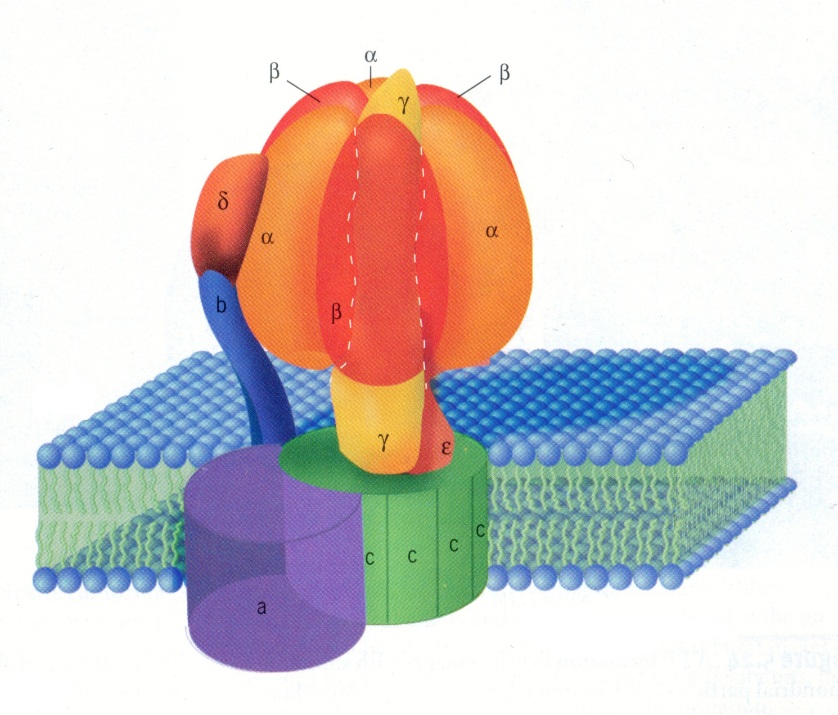 [Speaker Notes: Primer Trimestre.
Orientadora 7.
Diapositiva 39.
Por otra parte la fosforilación oxidativa es inhibida por sustancias como la oligomicina, que inactivan la ATP sintetasa.
Estas sustancias detienen:
El consumo de oxígeno.
La formación de agua.
La oxidación de los sustratos.
La síntesis de ATP y
Se alcanza el pH límite, que es la máxima diferencia de pH entre las dos caras de la membrana mitocondrial interna.
Deben profundizar el mecanismo por el cual se producen estos cambios siguiendo las orientaciones del CD de la asignatura.]
Efectos de los desacopladores de la cadena respiratoria.
Hacen permeable la membrana interna a los protones. No se forma  el gradiente
Aumento del consumo de oxígeno.
Aumento de la formación de agua.
Aumento de la oxidación de los sustratos.
Detención de la síntesis de ATP.
Disipación del gradiente de protones.
Liberación de energía en forma de calor.
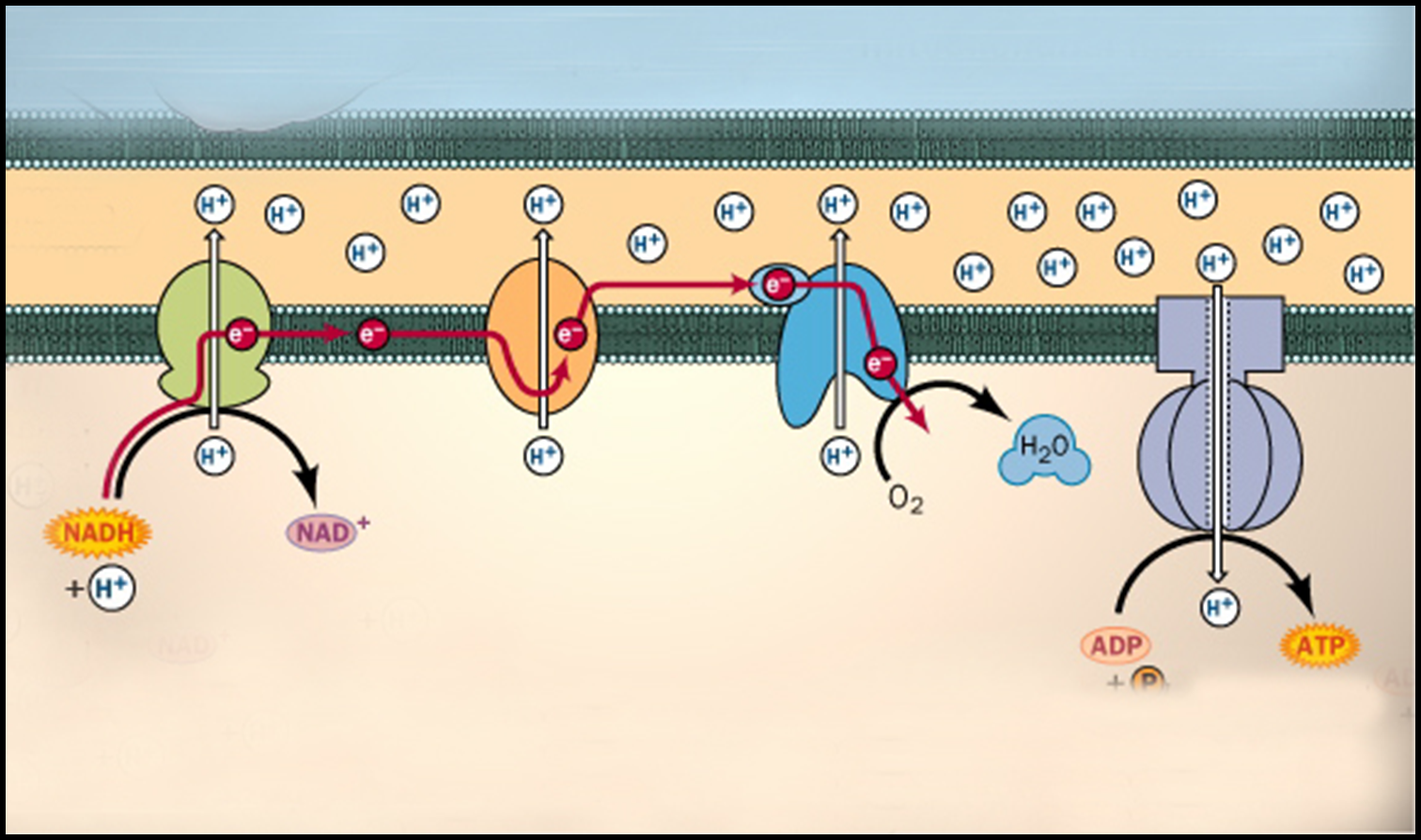 [Speaker Notes: Primer Trimestre.
Orientadora 7.
Diapositiva 40.
Los desacopladores de la fosforilación oxidativa son sustancias que hacen permeable la membrana mitocondrial interna a los protones, disipando su gradiente, provocando:
Aumento del consumo de oxígeno,
De la formación de agua,
De la oxidación de los sustratos,
Detención de la síntesis de ATP,
Disipación del gradiente de protones y
Liberación de energía en forma de calor.
Entre estas sustancias se encuentran el dicumarol y el 2-4 dinitrofenol.
Hay que señalar que también existen desacopladores fisiológicos, que ayudan a regular la temperatura corporal, como es el caso de las hormonas tiroideas.
Deben profundizar el mecanismo por el cual se producen estos cambios siguiendo las orientaciones del CD de la asignatura.]
CONCLUSIONES
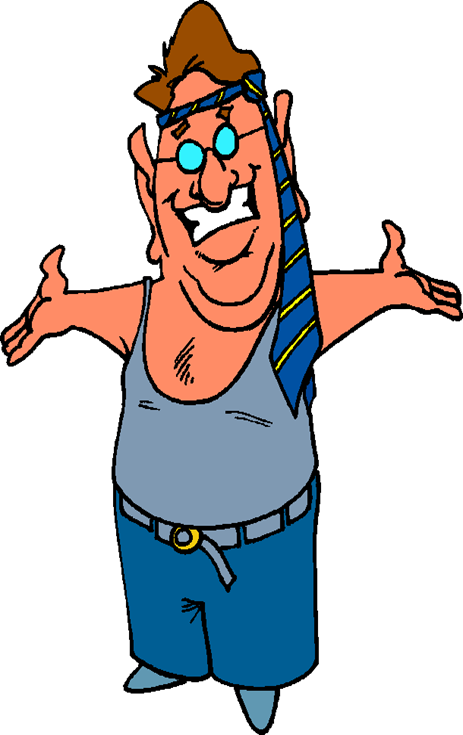 La cadena transportadora de electrones se acopla a la fosforilación oxidativa mediante un gradiente de protones que garantiza la utilización adecuada de la energía por la célula.
La regulación del procesos de la respiración celular depende de niveles de ADP, ATP, cofactores oxidados y reducidos y disponibilidad de O2.
Existen sustancias que inhiben la cadena transportadora de electrones, la fosforilación oxidativa o provocan el desacoplamiento entre  ambas  etapas.
Estudio Independiente
Hacer un párrafo que resuma conceptos básicos, como complejos respiratorios, transportadores, inhibidores de cadena y de fosforilación oxidativa, desacopladores.
Especificar las etapas de la cadena respiratoria y los vínculos entre ellas.
Estudiar mecanismos y efectos de inhibidores y desacopladores.
Al estudiar la regulación debe precisar:
Etapa en que ocurre. 
Mecanismo involucrado 
Recuerde que el ATP y ADP regulan en dos etapas el proceso: en el ciclo de Krebs y directamente sobre la ATP sintasa.
Interpretar la regulación en diferentes condiciones y debe tener en cuenta:
Condición que se plantea
Etapa afectada y justificar el efecto.
Efectos sobre el proceso en general.
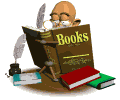 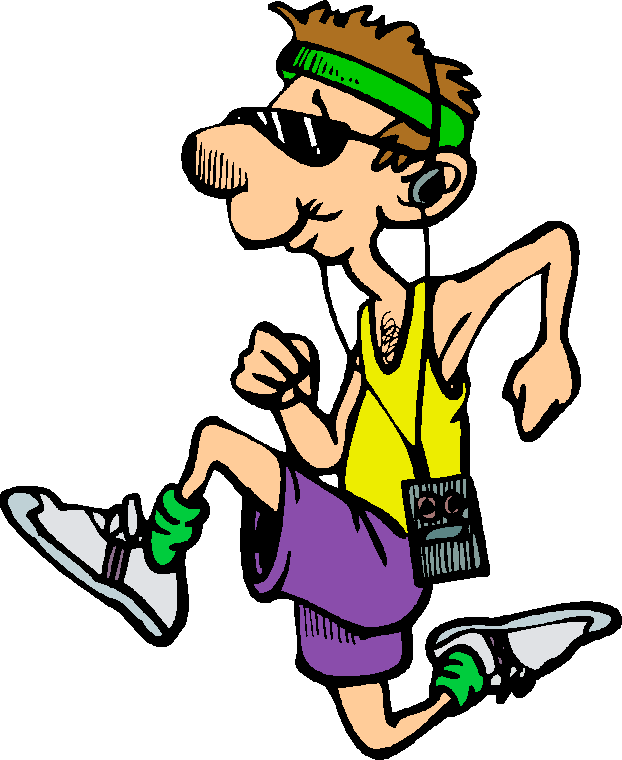 FIN
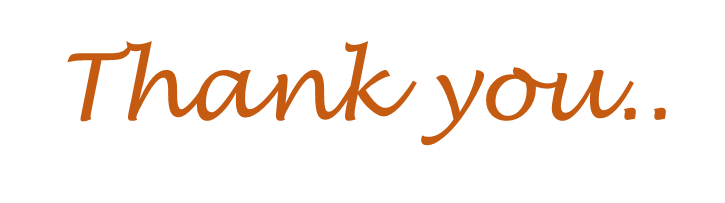